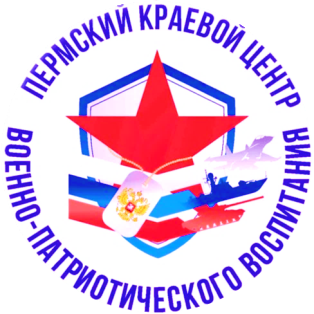 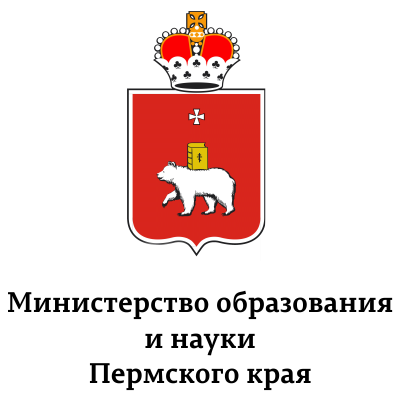 Мониторинг патриотического воспитания                  в Пермском крае в 2021 году
Докладчик: Высокова Татьяна Васильевна –
главный специалист ГБУ «Пермский краевой центр военно-патриотического воспитания»
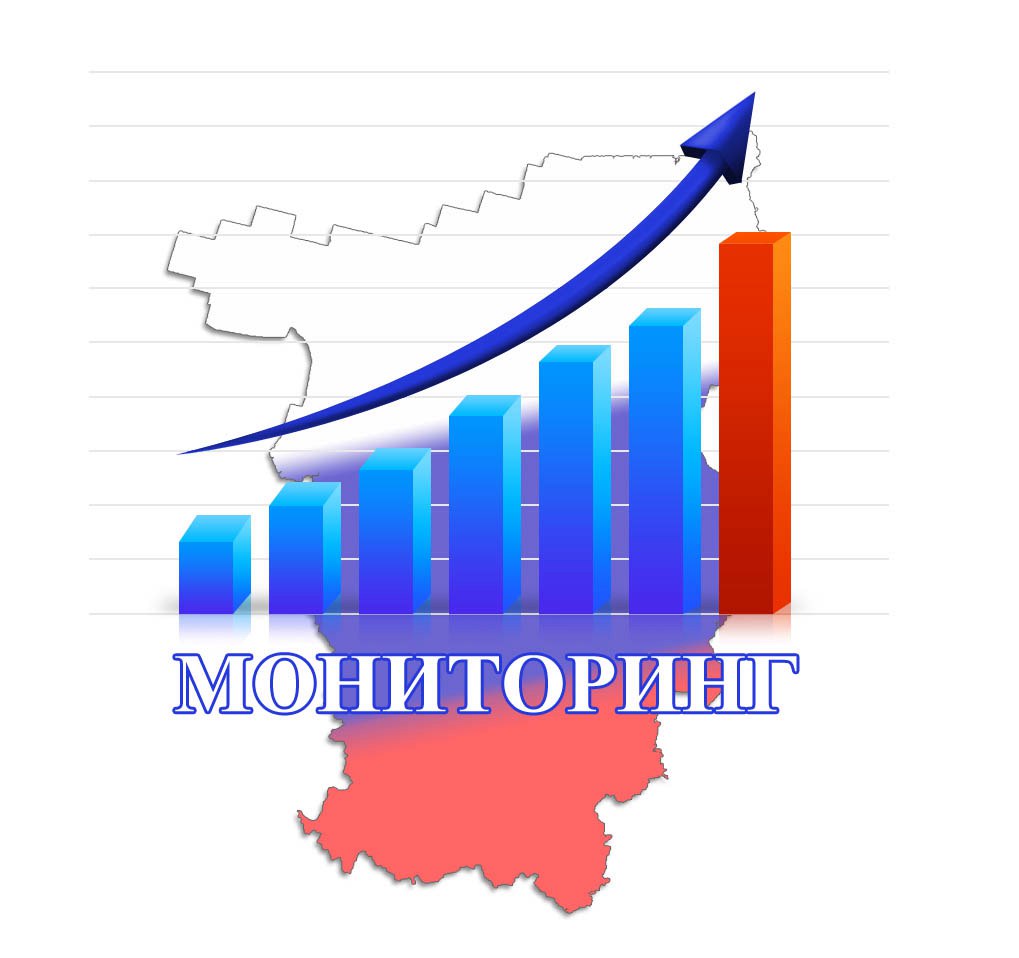 Мониторинг проводится с целью:- активизации деятельности муниципальных образований Пермского края в сфере патриотического воспитания;- создания условий для обмена опытом;- выявления и продвижения лучших практик патриотического воспитания в Пермском крае.
Задачи мониторинга: 
сбор и обработка данных (информации) о состоянии патриотического воспитания в МО Пермского края;
анализ и оценка эффективности деятельности МО в сфере патриотического воспитания, а также формулирование задач и мер по их дальнейшему улучшению;
повышение качества работы образовательных организаций по патриотическому воспитанию обучающихся и повышению их мотивации;
формирование сообщества специалистов и наставников, ведущих работу в сфере патриотического воспитания;
создание условий для освещения событий патриотической направленности.
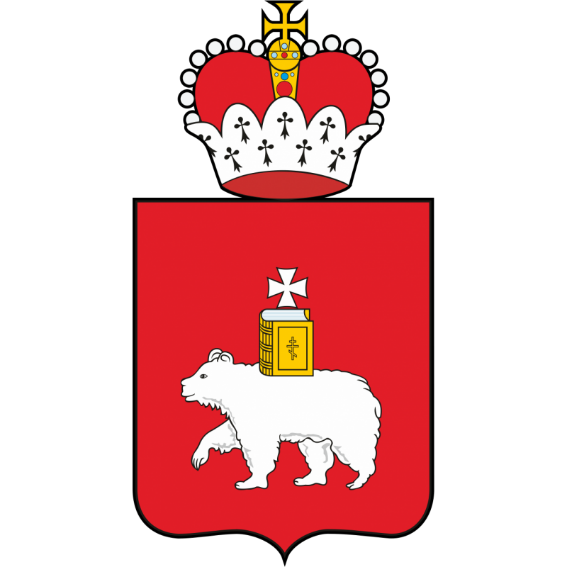 Мониторинг проводится с учетом деятельности всех муниципальных образований Пермского края
В качестве участников мониторинга выступают обучающиеся в возрасте от 7 до 18 лет, 	                  работники системы образования Пермского края, осуществляющие деятельность в сфере 	патриотического воспитания.
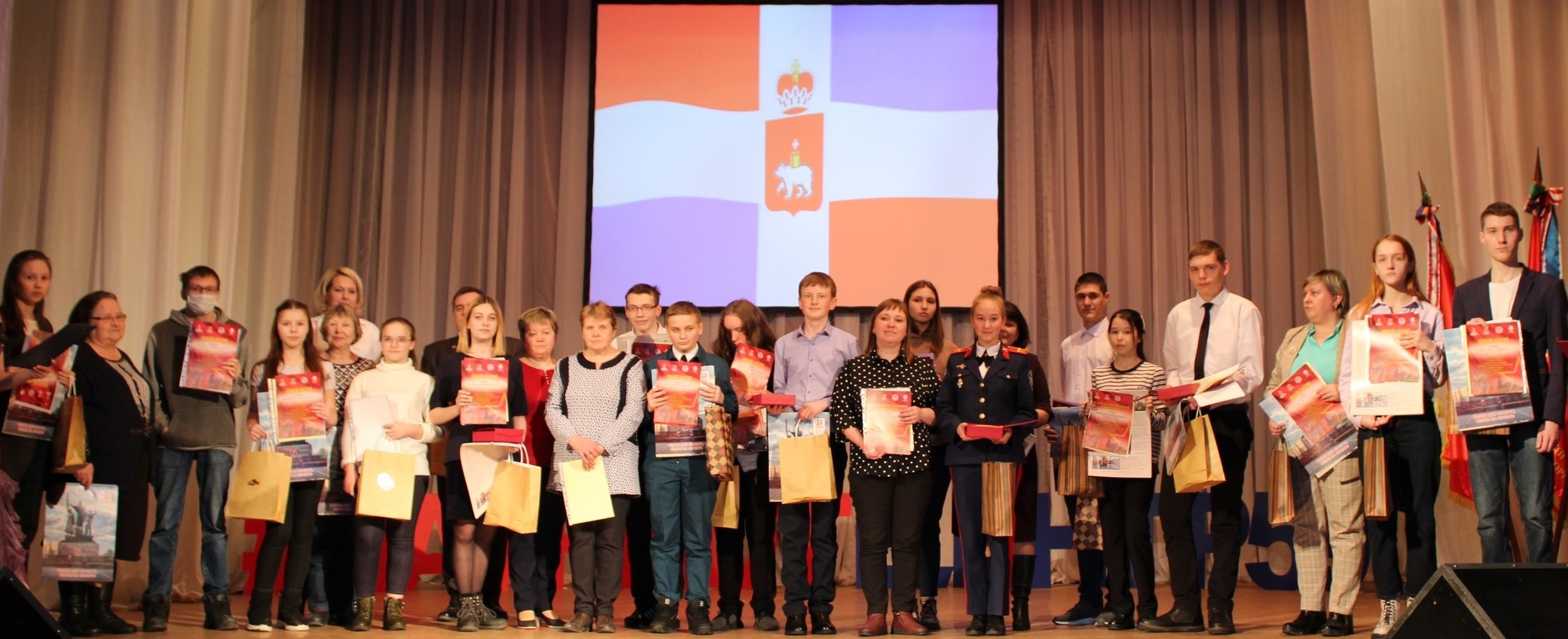 Мониторинг проводится                                                 с января по декабрь 2021 года
На сайте Центра gaupatriot.ru ведется рейтинговая таблица деятельности муниципальных образований, которая размещается в разделе «Отдел военно-патриотического воспитания», вкладка «Информационно-методическая работа», раздел «Мониторинг». 

Подведение итогов мониторинга проводится два раза в год: промежуточные - в конце I полугодия 2021 года, окончательные - в конце 2021 года.

Документы для учета в мониторинге необходимо направлять:
	     - по итогам первого полугодия до 25 июня 2021 года;
       - по итогам за год до 10 декабря 2021 года.     
                                                                                            
Документы направляются в Центр на E-mail:patmonitoring@yandex.ru
Направления мониторинга патриотического воспитания
1. Охват обучающихся муниципального образования, вовлеченных в систему патриотического воспитания

2. Круглогодичные пятидневные учебные сборы допризывной молодежи Пермского края

3. Развитие движения «Юнармия» 

4. Участие в мероприятиях Центра 

5. Информационно - методическая деятельность
1. Охват обучающихся МО, вовлеченных в систему патриотического воспитания
Охват обучающихся % = количество обучающихся, вовлеченных 							          в систему патриотического воспитания/ 			                                  количество обучающихся МО
Показатели для учета количества обучающихся, вовлеченных в систему патриотического воспитания:
количество участников военно-патриотических клубов;
количество участников клубов исторических реконструкций;
количество участников поисковых объединений; 
количество обучающихся, вовлеченных в движение «Юнармия»; 
количество участников патриотических мероприятий, проводимых образовательными организациями МО; 
количество участников патриотических мероприятий, проводимых муниципальными образованиями; 
количество участников мероприятий, проводимых Центром; 
количество участников окружных мероприятий;
 количество участников всероссийских мероприятий.
2. Круглогодичные пятидневные учебные сборы                                           по обучению начальным знаниям в области обороны и основам военной службы допризывной молодежи Пермского края
3. Развитие движения «Юнармия»                                                в муниципальном образовании
4. Участие в мероприятиях Центра                           с февраля по декабрь 2021 года
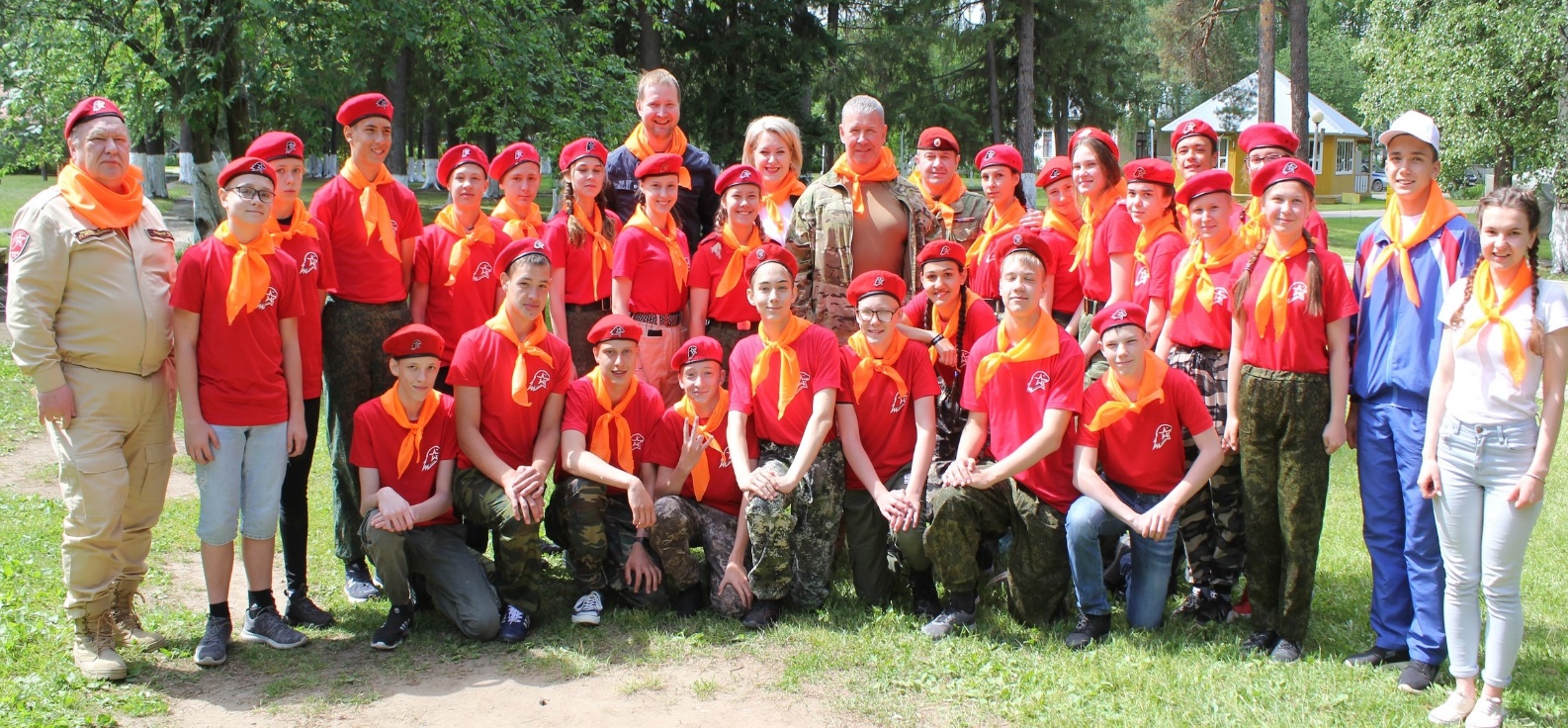 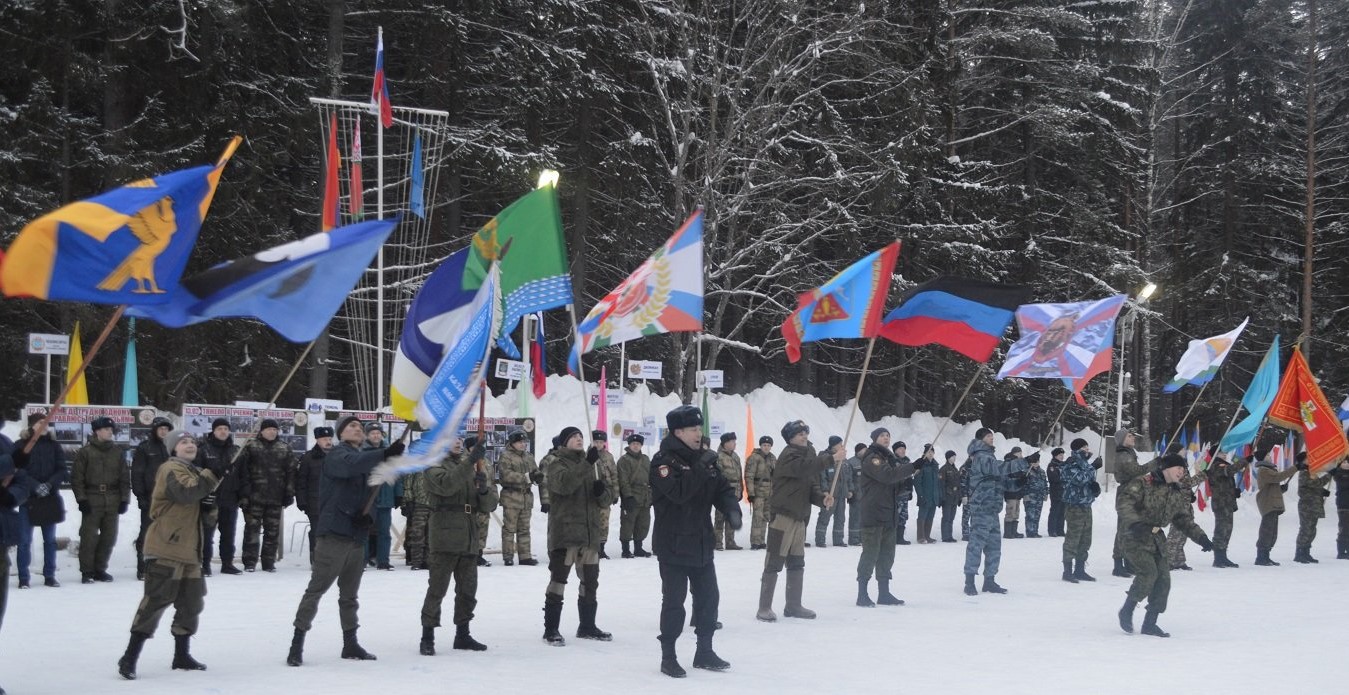 5. Информационно - методическая деятельность
План мероприятий по патриотическому воспитанию
Наличие плана мероприятий оценивается в 3 балла
План необходимо разработать по определенной форме, предоставить в Центр в срок до 12 апреля 2021 года
Исполнение плана по итогам полугодия/год оценивается следующим образом: более 95 % - 3 балла, 94-90% - 1 балл, менее 89% - 0 баллов
Предоставление информационной справки о деятельности в сфере в патриотического воспитания – 1 балл.
Информирование о деятельности  в сфере патриотического воспитания
Мероприятие патриотической направленности инициированное муниципальным образованием
Для учета инициированного мероприятия в мониторинге Центра, необходимо не позднее, чем за 20 рабочих дней до проведения мероприятия направить пакет документов: письмо, заявка, положение о проведении мероприятия
Не позднее 3 рабочих дней после проведения мероприятия необходимо предоставить текстовый отчет о проведении мероприятия, а также фото (видео) материалы
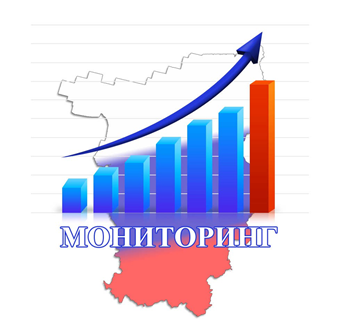 Подведение итоговДекабрь 2021 года
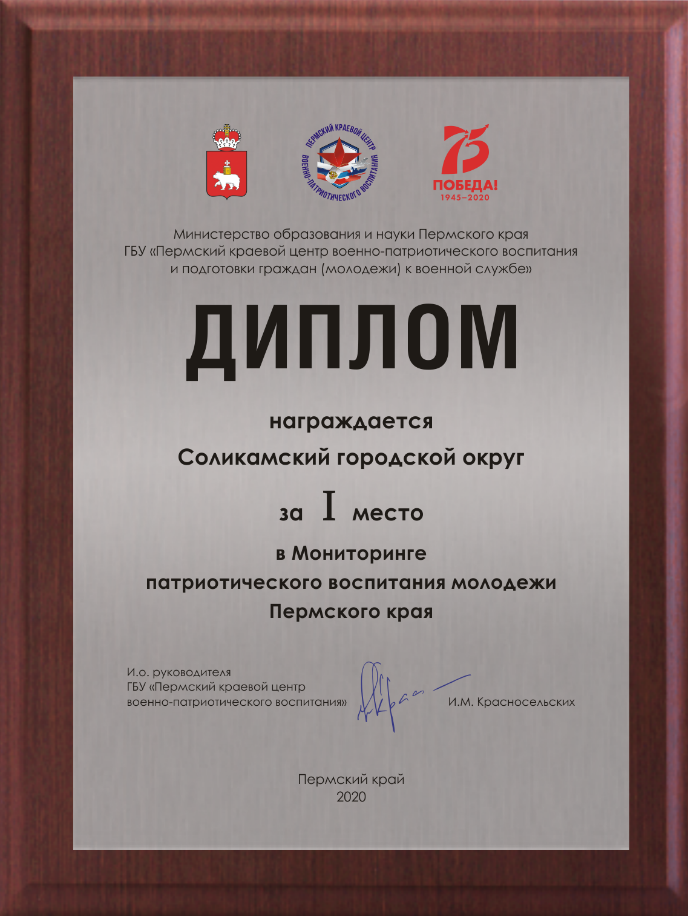 Лучшие муниципальные образования по итогам мониторинга за год определяются по наибольшей сумме баллов
I, II, III место
Специальные призы
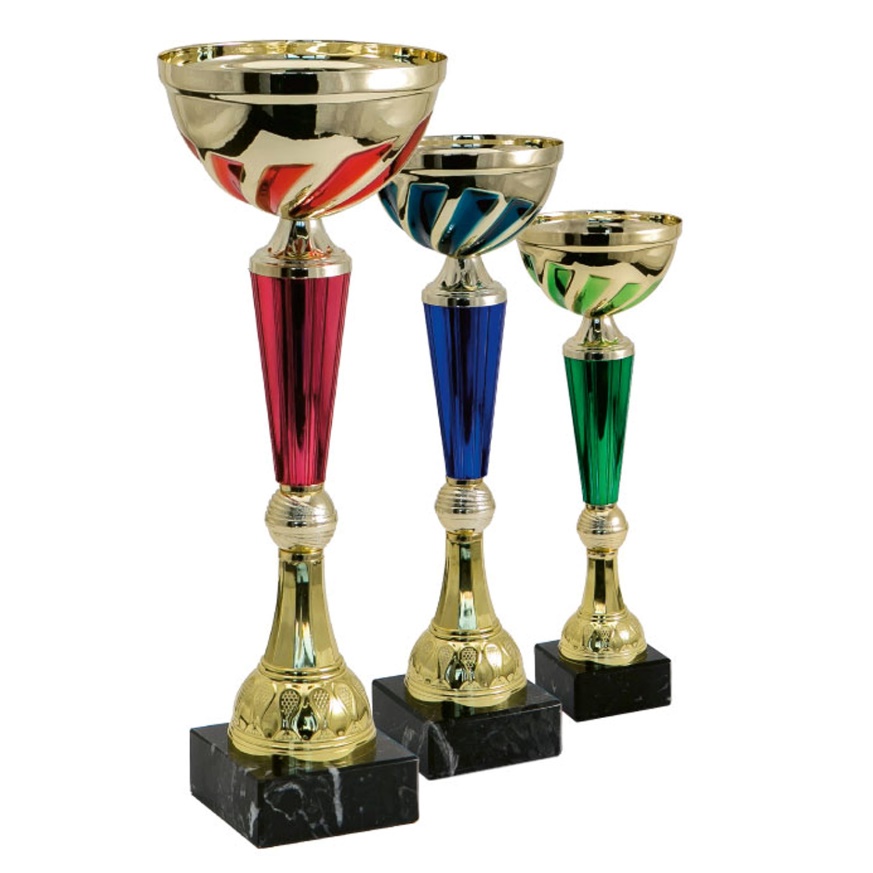 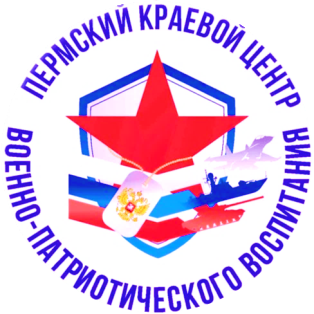 Высокова Татьяна Васильевна8 (342) 258-04-54E-mail: patmonitoring@yandex.rutvvysokova@mail.ru